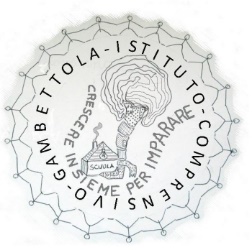 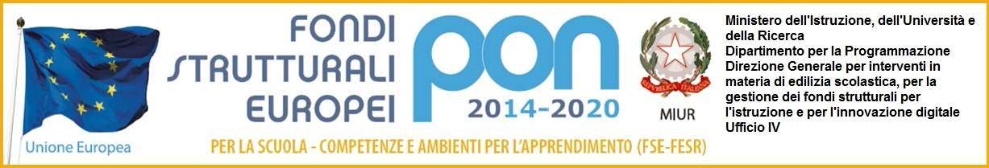 PIANO per la FORMAZIONE dei DOCENTI di ruoloa.s. 2016/2017
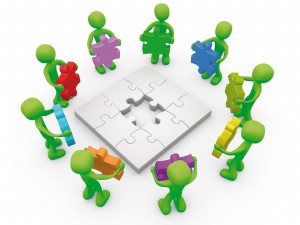 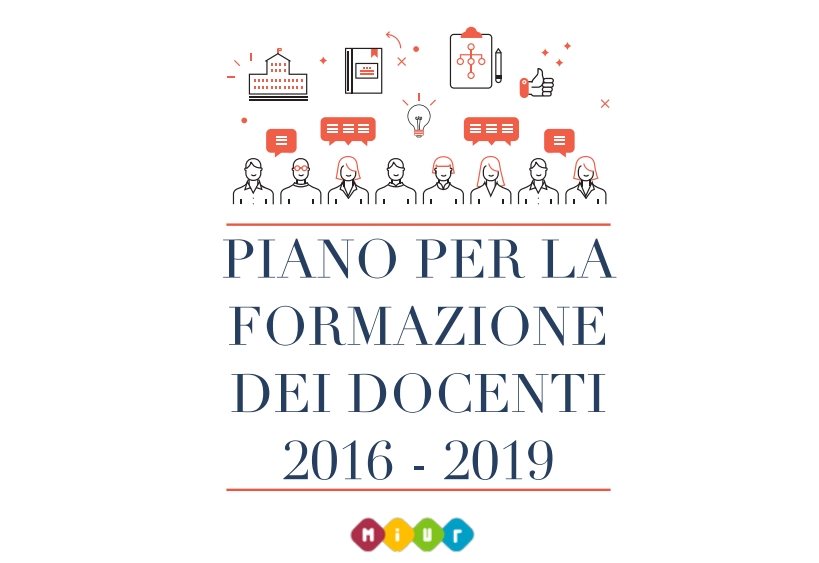 ISTITUTO COMPRENSIVO DI GAMBETTOLA
SCUOLE DELL’INFANZIA – PRIMARIA – SECONDARIA DI I GRADO
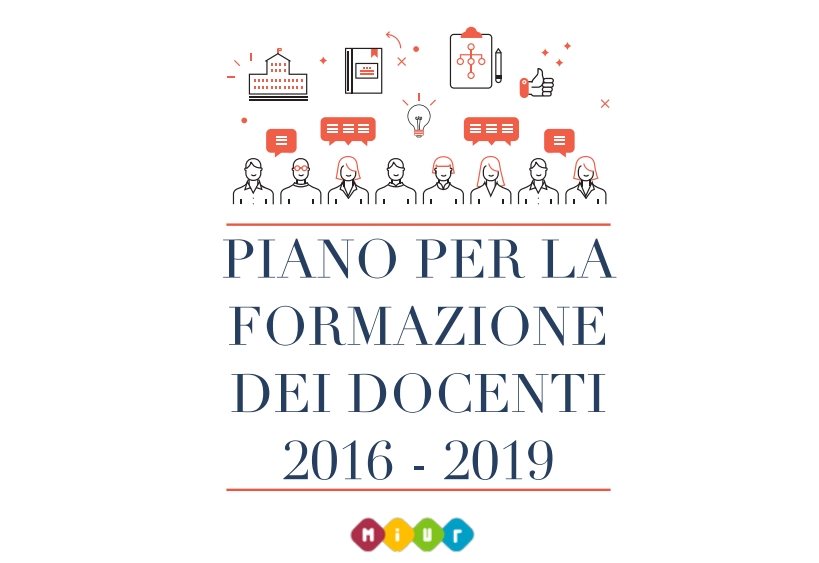 « Nell'ambito degli adempimenti connessi alla funzione docente, 
       la FORMAZIONE IN SERVIZIO DEI DOCENTI DI RUOLO 
         è obbligatoria,  permanente  e strutturale…»

(Art. 1 comma 124 Legge 107/2015)
COMPETENZE   ED   UNITÀ FORMATIVE Triennio 2016-2019
Come previsto dalla normativa vigente (legge 107/2015) la formazione è obbligatoria; l’IC di Gambettola  ha previsto (nei vari Organi Collegiali e commissioni ) di attuare almeno UNA unità formativa per ogni anno scolastico.  
Le nuove modalità previste per la formazione non prevedono solo ore in presenza, ma anche ore di autoformazione (ricerca in classe, confronto sulle didattiche, lavoro in rete, verifiche sul campo, tutoraggio, ore di progetto, ore di funzioni strumentali, di referenti di plesso e di progetto).
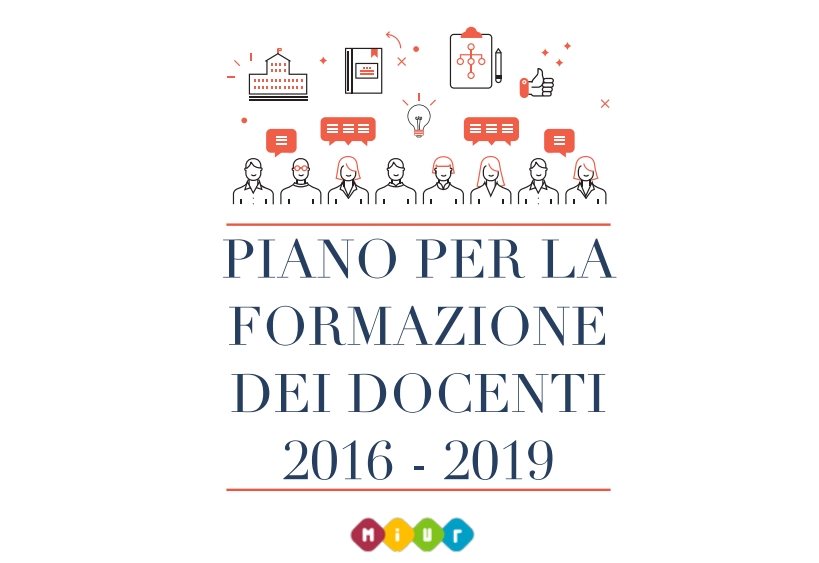 Si definisce un credito formativo del valore totale di almeno 25 ore annuali, di cui 15 ore  in presenza e 10 ore di autoformazione.
CREDITO FORMATIVO ANNUALE: almeno ore 25 (cfu)

(15 ore in presenza + 10 ore di autoformazione)
Tutte le attività formative svolte dai docenti di ruolo (15+10) saranno riconosciute dalla scuola UNICAMENTE SE COERENTI  
 con il Piano Triennale dell’Offerta Formativa (PTOF)  
con il  Piano di Miglioramento  (PdM) dell’I.C. DI GAMBETTOLA.
unità didattica n.1:  VALUTAZIONE E MIGLIORAMENTO
RETE RUBICONDA (obbligo di rete - italiano\matematica come da normativa regionale): 

progetti MACC (“Misure di accompagnamento: Certificazione delle Competenze”): totale n.6 ore in presenza (2 già svolte + 4 da svolgere per fine progetto entro giugno 2017), totale ore di autoformazione 6 ore (di cui 4 già effettuate nella commissione «Gruppi di lavoro in verticale» e/o dipartimenti, interclassi); incontro in presenza svolto in data 17/11/2016

progetto PdM (Piano di Miglioramento) finalizzati alla “Progettazione di curricoli in verticale” nel nostro IC di Gambettola: totale n.6 ore in presenza (3 già svolte + 3 da svolgere per fine progetto entro giugno 2017), totale ore di autoformazione 6 ore (di cui 4 già effettuate nella commissione «PdM-Valutazione» e NIV e/o dipartimenti, interclassi); incontro in presenza svolto in data 17/01/2017.
unità didattica n.2:       
                    COMPETENZE DIGITALI
NUOVI AMBIENTI PER L'APPRENDIMENTO
Formazione PON “Ambienti di apprendimento” 2016 (Animatore Digitale e commissione «Informatica-PON»): ore effettuate in presenza …
Formazione PNSD: team dell’innovazione (Animatore digitale, Pronto Soccorso tecnico-digitale, docenti del team PNSD): ore in presenza effettuate….e da effettuare
Utilizzo della LIM: formazione e aggiornamento dei docenti della Secondaria di I grado (n.2 ore in presenza effettuate dai relatori; n.2 ore in presenza di formazione svolte in data 25/11/2016 );
Utilizzo della LIM: formazione e aggiornamento per i docenti  della scuola Primaria si prevede un incontro di 2 ore svolto dall’Animatore in collaborazione con il team PNSD
unità didattica n.3:       
                COESIONE SOCIALE, 
          PREVENZIONE DEL DISAGIO GIOVANILE, INTEGRAZIONE, INCLUSIONE, DISABILITÀ
INCLUSIONE: Infanzia formazione su DSA con dott. Scaliati:
Giovedì 1 settembre 2016 ore 9:30-11:30 per docenti di scuola dell’Infanzia sul tema “Indici predittivi e laboratori”;
Lunedì 5 settembre 2016 ore 9:30-11:30 per docenti di scuola Infanzia e Primaria sul tema “Indici predittivi e  laboratori”. 
Totale n. 4 ore in presenza scuola iNfanzia 
 
INCLUSIONE: Primaria formazione su DSA con dott. Scaliati:
Lunedì 5 settembre 2016 ore 9:30-11:30 per docenti di scuola Infanzia e Primaria sul tema “Indici predittivi e laboratori”;
Venerdì 9 settembre 2016 ore 9:30-11:30 per Docenti di scuola Primaria e Secondaria di I grado sul tema  “Didattica speciale e continuità tra Primaria e Secondaria di I grado”.
Lunedì 12 settembre ore 9:30-11:30 per Docenti di scuola Primaria e Secondaria di I grado sul tema   “Didattica speciale e continuità tra Primaria e Secondaria di I grado”.
Totale n. 6 ore in presenza scuola PRIMARIA
unità didattica n.3:       
                COESIONE SOCIALE, 
          PREVENZIONE DEL DISAGIO GIOVANILE, INTEGRAZIONE, INCLUSIONE, DISABILITÀ
INCLUSIONE: Secondaria di I grado formazione su DSA con dott. Scaliati:
Venerdì 9 settembre 2016 ore 9:30-11:30 per Docenti di scuola Primaria e Secondaria di I grado sul tema   “ Didattica speciale e continuità tra Primaria e Secondaria di I grado”.
Lunedì 12 settembre ore 9:30-11:30 per Docenti di scuola Primaria e Secondaria di I grado sul tema  “Didattica speciale e continuità tra Primaria e Secondari di I grado”.
Totale n. 4 ore in presenza scuola secondaria di i grado 
 
INCLUSIONE: formazione su relazione e conflitto con la dott.ssa Sepe 
Mercoledì 28 settembre 2016 ore 16:30-18:30 per tutti i docenti dell’IC sul tema   “La relazione a scuola: da sfida a risorsa”;
Mercoledì 12 ottobre 2016 ore 16:30-18:30 per tutti i docenti dell’IC di Gambettola sul tema “Esperienze di mediazione tra pari all’interno del gruppo-classe”
totale n. 4 ore  in presenza Infanzia, Primaria e Secondaria I grado
unità didattica n.3:       
                COESIONE SOCIALE, 
          PREVENZIONE DEL DISAGIO GIOVANILE, INTEGRAZIONE, INCLUSIONE, DISABILITÀ
Incontri su bullismo e cyberbullismo per docenti della Secondaria di I grado (n. 2 ore in presenza svolte con dott. Bilotto svolto in data 9/11/2016);

 (Proposta per l’a.s. 2017/2018): formazione su AUTISMO, rivolta a TUTTI I DOCENTI DELL’I.C. E AL PERSONALE ATA, da discutere nelle commissioni, nei Dipartimenti e team per poi approvare in sede di Collegio unitario di maggio 2017.
BUONA FORMAZIONE A TUTTI !!!